Why Have a Rule of Life?
Who Needs More Rules?
Intention vs. drifting

A bridge over the abyss

Focus
What Is a Rule of Life?
A spiritual Rule of Life…is the checklist of practices we intentionally undertake to maintain and deepen our relationship with [God]. Even without articulating it, many of us observe elements of a Rule of Life, taking time for morning devotionals, returning thanks before meals, or saying bedtime prayers. But covenanting with God - and perhaps also with a community - to live by a Rule of Life brings an intentionality and accountability to our spiritual practice. And by taking that step, we begin a journey that will immeasurably deepen our relationship with God.
Community
Desert fathers & mothers, 3rd & 4th c.

Rule of St. Benedict (ca. 480-547)

Franciscan 3rd Order (13th c.)
Being Intentional About Your Life
These are my CORE VALUES

This is WHO I WANT TO BE

This is WHAT I WANT TO DO
Logos: The Word
God made all things by an act of self-communication, and when we respond to his speaking, we are searching for some way of reflecting, echoing that self-communication…If God has made all things by the Word, then each person and thing exists because God is speaking to it and in it. 

Rowan Williams, Silence and Honey Cakes
Logos: The Word About You
What word or short phrase captures what God is saying to the word in/through you?

What words capture the things you (explicitly or implicitly) typically say about yourself?

How do you see God at work in your life? Have spiritual disciplines/practices played a part in this? Something else?
A rule of life is not…
a self-improvement program
a straitjacket
a new reason to beat yourself up

It should be challenging but realistic
You already have a rule of life
A spiritual Rule of Life…is the checklist of practices we intentionally undertake to maintain and deepen our relationship with [God]. Even without articulating it, many of us observe elements of a Rule of Life, taking time for morning devotionals, returning thanks before meals, or saying bedtime prayers. But covenanting with God - and perhaps also with a community - to live by a Rule of Life brings an intentionality and accountability to our spiritual practice. And by taking that step, we begin a journey that will immeasurably deepen our relationship with God.
Your Implicit Rule
Baptismal Covenant

Things you already do:

Daily
Weekly
Monthly 
Yearly
Rules of Existing Communities
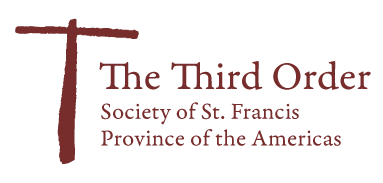 Epiphany Parish, Seattle: Seven Spiritual Practices
Daily Prayer & meditation
Weekly worship
Observance of Sabbath
Pilgrimage to the Holy Land
Living the rhythms of the liturgical year
Fasting
Tithing
What do you feel drawn to?
Keeping a journal
Study something new
Creation: advocacy, animals
Mindfulness/attentiveness
Gratitude
Self-care
New methods of prayer
Creativity
Time for relationships
Explore new ministry
Dream/bucket list…
What things…
Bring you joy?
Seem out of balance?
Creating a Rule: Up, Out, In (See Margaret Guenther, At Home in the World)
Up: My relationship with God

In: Tending to myself

Out: My relationship with others, with creation
Think about:
What I’m doing now
Practices I feel drawn to, or want to learn more about